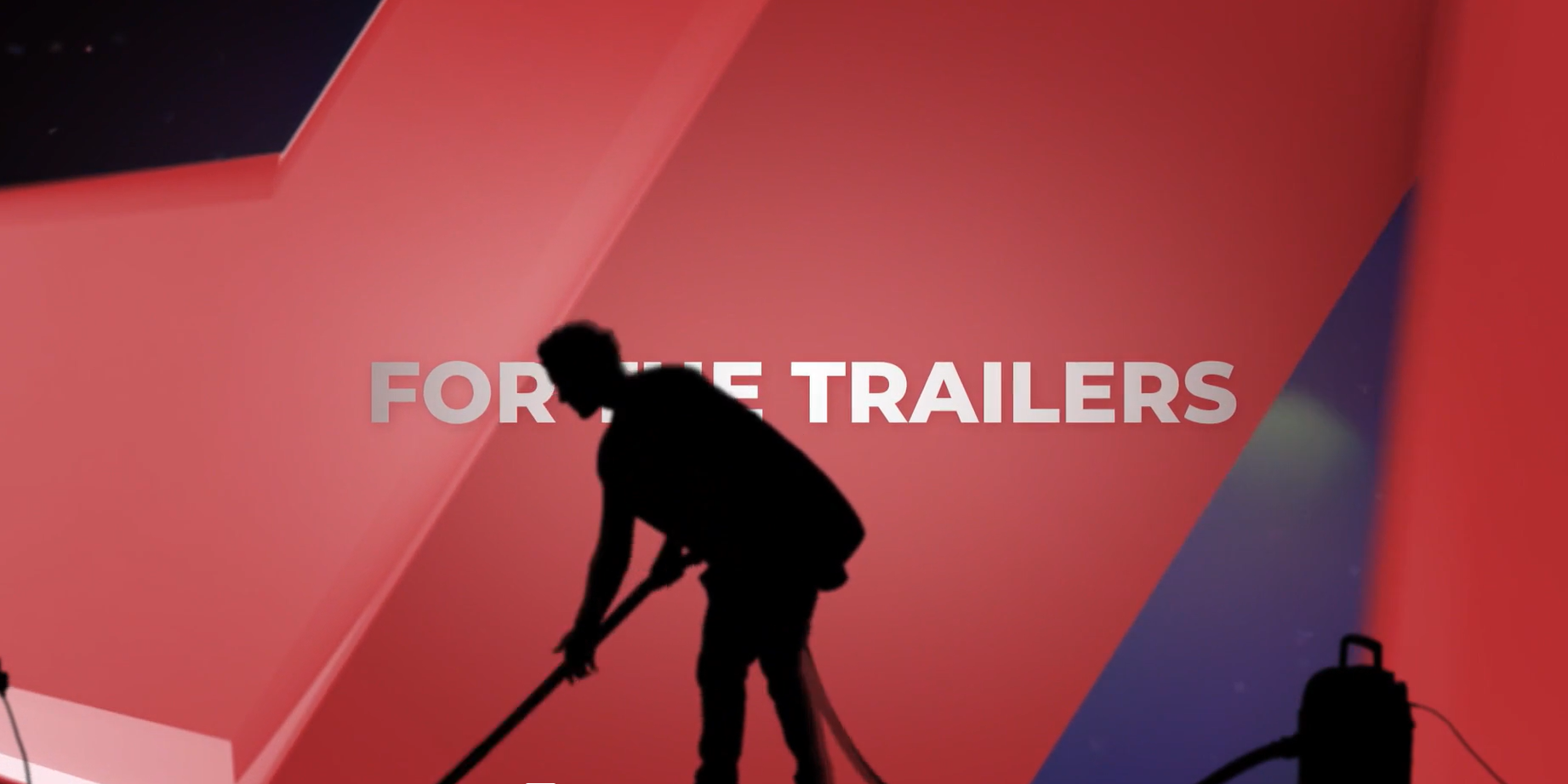 SPECSAVERS ‘SHOULD’VE’
Idents, Trailer Spot, TYPO
Background

Specsavers have partnered with Cineworld to disrupt the cinema experience with a series of entertaining 'Should've Moments'
Idea

DCM Studios have brought the iconic Specsavers 'Should've' branding to the big screen with Cineworld. Interrupting the DCM Opening and Closing Idents, Trailer message, and Turn Your Phone Off message- seamlessly bringing the brilliant Specsavers 'Should've' humour to Cinema audiences.

Opening / Closing Idents: The opening idents introduce the gag- the first message played to make the audience question why someone has accidentally played it upside down, teeing up the resolve in the closing ident.

Trailer Spot:  Interrupting the trailer message- we see a figure's silhouette projected onto the cinema screen, having walked into the wrong room due to their poor eyesight, and begins disrupting the image on screen for the entire audience.

Turn Your Phone Off: The Turn Your Phones Off message interrupts the usual TYPO message with the misread 'Turn Your Phones On' which is quickly corrected and blamed on the small print on the script being read from the voice-over booth.

>Click to Watch<